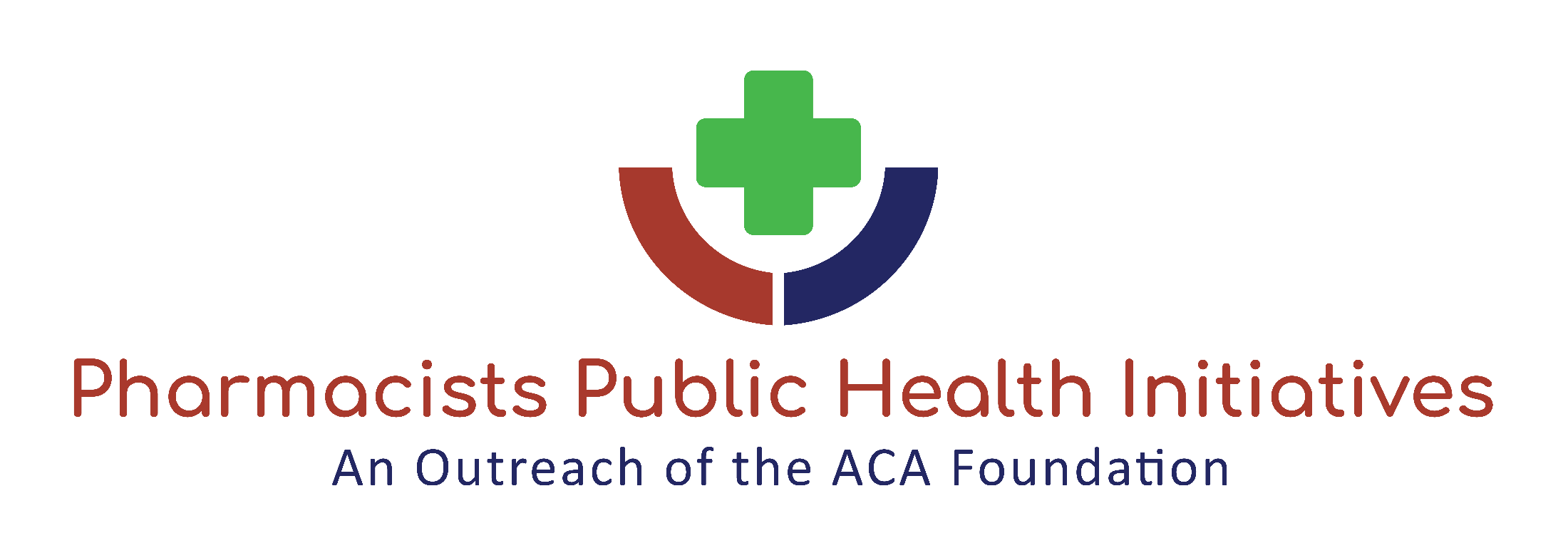 To Obtain CE Credit for this Educational Program
Within 24 hours of conclusion of the live webinar, you will receive an e-mail to the address you provided. This e-mail will include your CE Certificate of Attendance and the seminar online evaluation. Attendees will be required to complete the online evaluation for the CE session within 7 days after the conclusion of the webinar to verify attendance and acquire their CE. Attendees must provide their NABP e-Profile ID and birth date (MMDD) to receive credit for any ACPE-accredited CPE session.

At the conclusion of the self-paced recording, please hit the Complete tab in the player to:
Take the seminar online evaluation to verify attendance and acquire CE.
View, save and print your CE Certificate of Attendance.
To Obtain CE Credit for this Educational Program
It is the responsibility of the CPE attendee to provide their correct NABP e-Profile ID and birth date. If incorrect information is provided, the record will be rejected by CPE Monitor and the CPE credit will not be awarded. 

If you complete the online evaluation for the CE session within 7 days after the conclusion of the live webinar, your CPE credits will be uploaded to the CPE Monitor System within 30 days of completion. If you do not see CPE activity displayed for a session that you attended and it has been more than 45 days since you submitted the CPE to the provider, please contact your CPE provider.
The American College of Apothecaries is accredited by the Accreditation Council for Pharmacy Education as a provider of continuing pharmacy education.
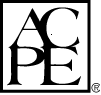 CPE Monitor Questions
For additional questions regarding NABP e-Profile ID creation and maintenance, as well as the reporting process to the state boards of pharmacy, please contact NABP Customer Service at 
847-391-4406, Monday-Friday between 8:45 AM and 5:00 PM CT.

For any assistance with your PPHI Education Center online profile, please contact Tech Support at 800-701-5161 (M-F, 8am-6pm CT) or e-mail customer service at support@seminarweb.com. 

For questions regarding any Pharmacists Public Health Initiatives CPE educational activity, please contact PPHI at Donna@publichealthpharmacists.org  or (901) 383-8119.
TitleSub Title (if applicable
Speaker
Title
Company

(Original Presentation Date)
Disclosures
_________“declare(s) no conflicts of interest, real or apparent, and no financial interests in any company, product, or service mentioned in this program, including grants, employment, gifts, stock holdings, and honoraria.”
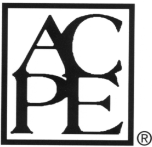 The American College of Apothecaries is accredited by the Accreditation Council for Pharmacy Education as a provider of continuing pharmacy education.
Learning Objectives
At the conclusion of this program, the participating pharmacist or technician will be able to:

Objective #1
Objective #2
Objective #3
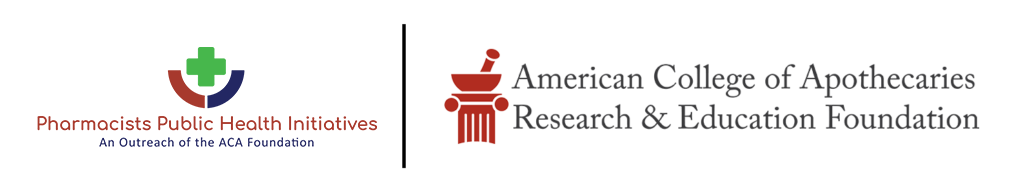 For Education and Training Resources, visit:
www.publichealthpharmacists.org/programs/
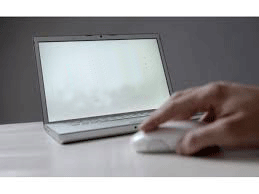 Live Webinars
On-Demand CE
Monographs
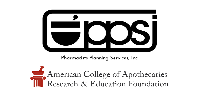 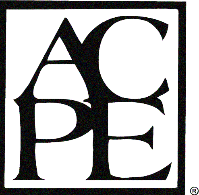 Joint Providership for CE Accreditation through ACPE